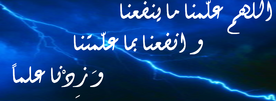 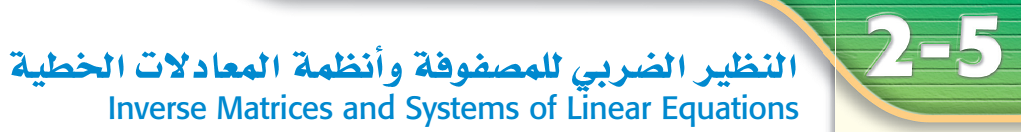 إعداد المعلمة: هند العديني
عددي طرق حل نظام معادلتين خطيتين جبريا؟
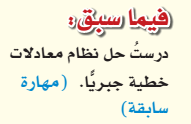 كيف يتم إيجاد النظير الجمعي لمصفوفة ؟
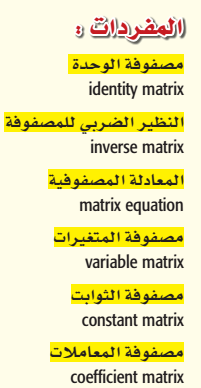 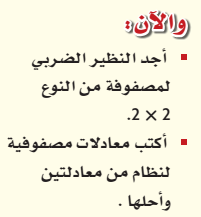 ما هي المصفوفة المحايدة في عملية الجمع ؟
كيف يتم إيجاد النظير الجمعي و الضربي لعدد حقيقي ؟
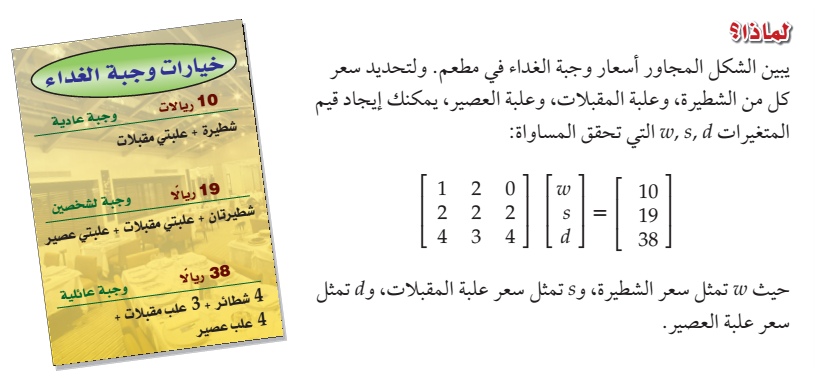 ما رتبة مصفوفة ناتج الضرب؟
ما الذي تم التعبير عنه بالعدد3   في المصفوفة الأولى؟
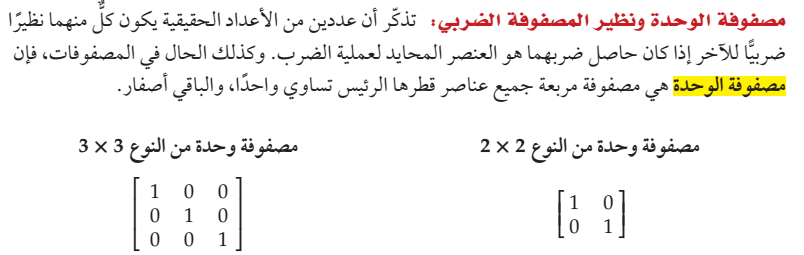 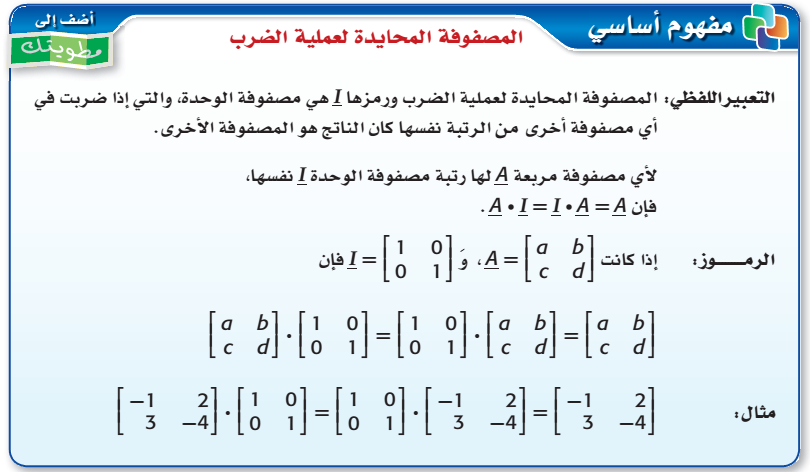 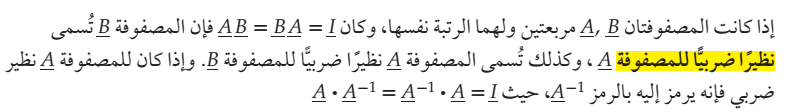 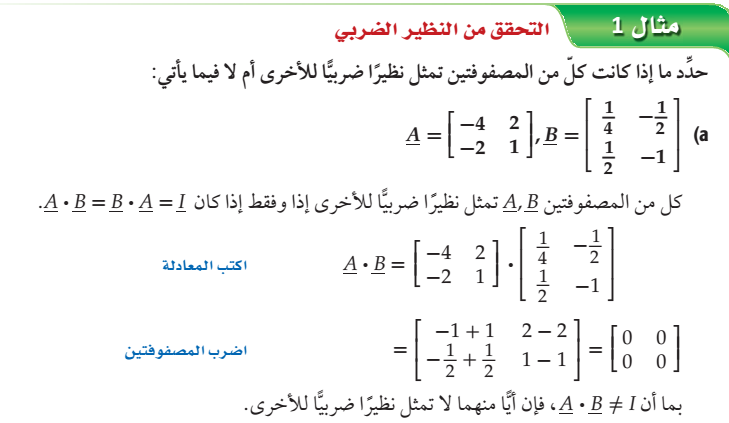 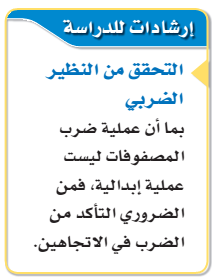 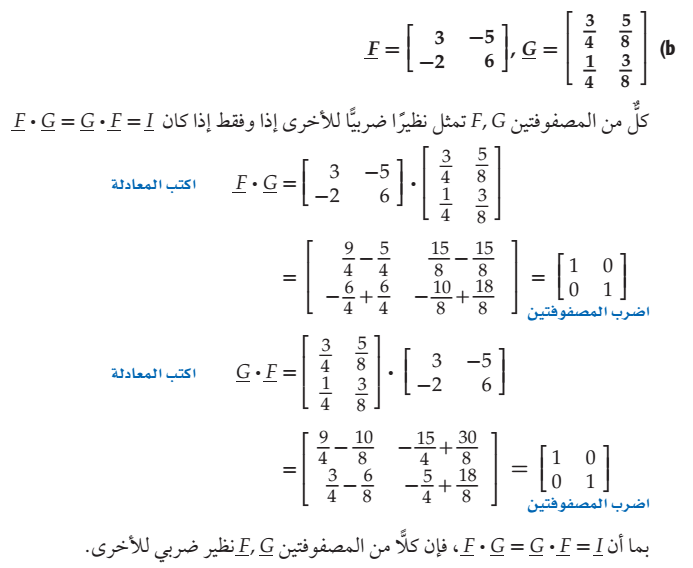 الزمن 
  دقائق7
استراتيجية  فكر – زاوج - شارك
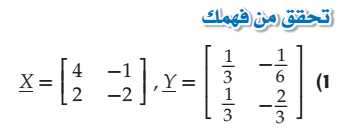 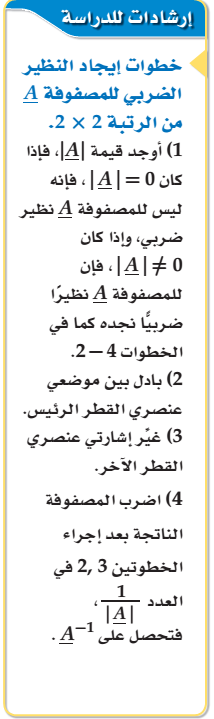 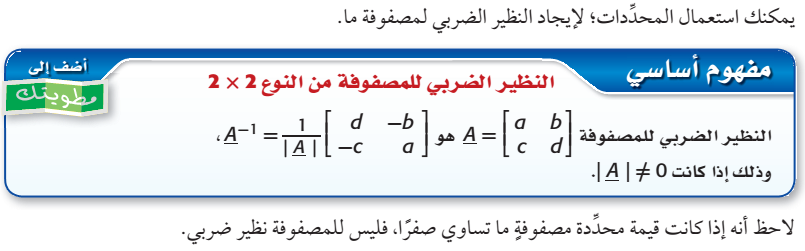 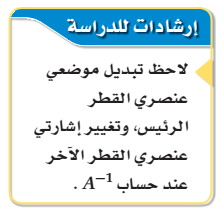 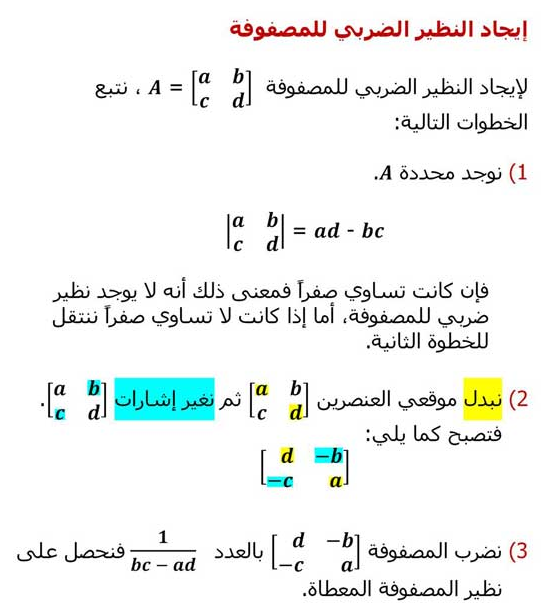 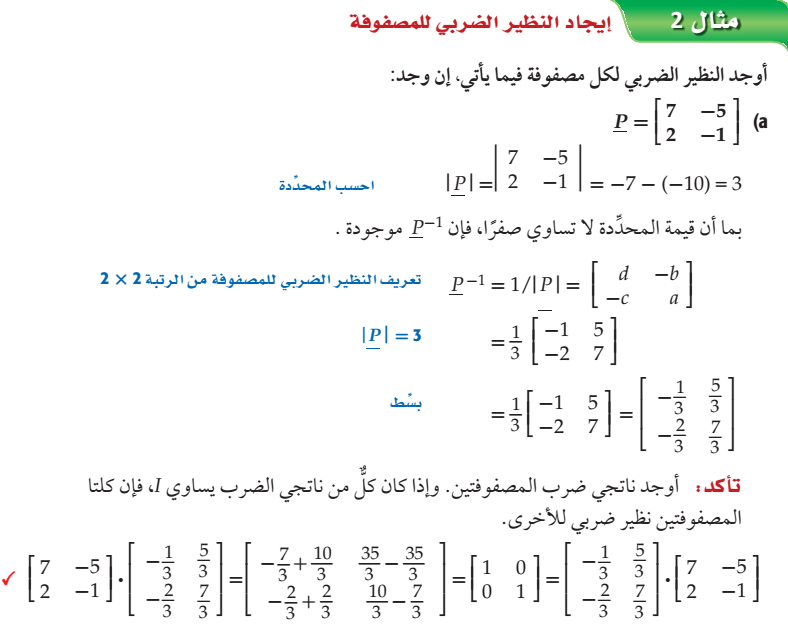 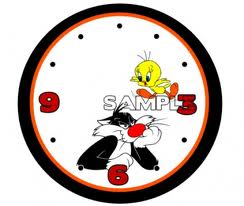 الزمن 
  دقائق7
استراتيجية تعاقب الأدوار
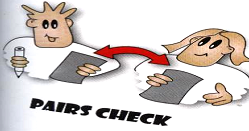 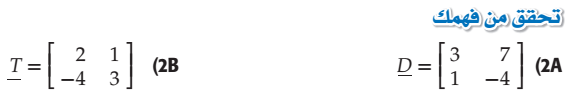 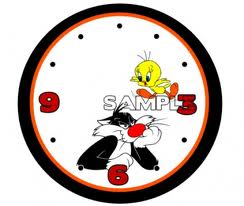 الزمن 
15 دقائق
فردي
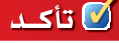 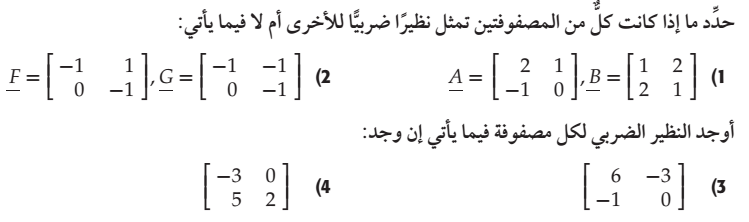 التقويم
فردي
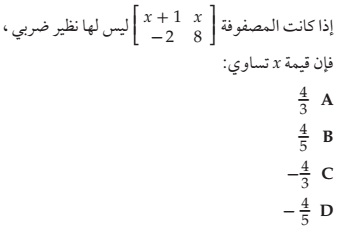 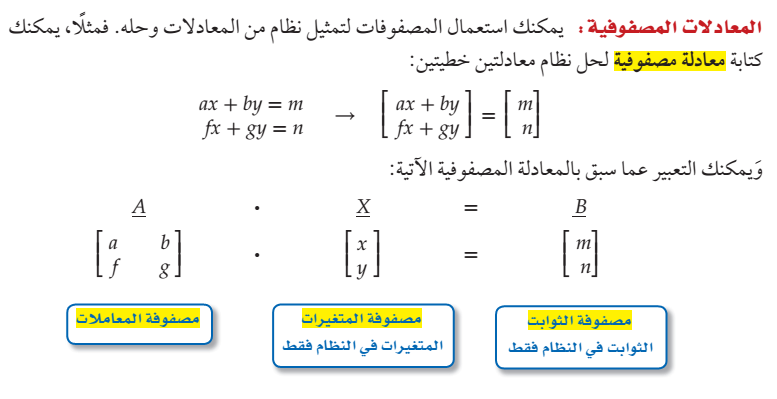 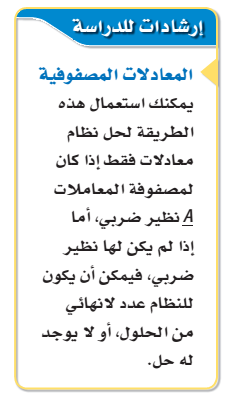 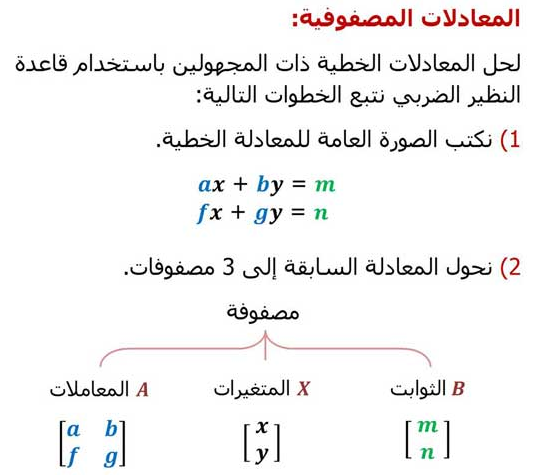 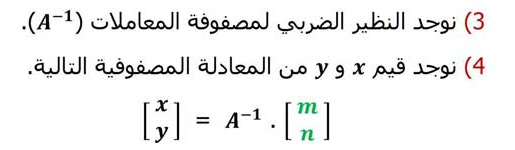 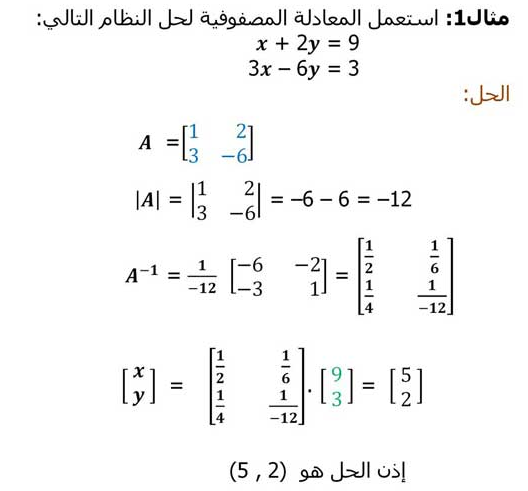 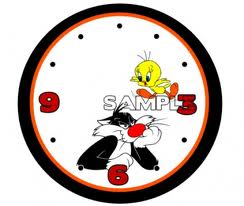 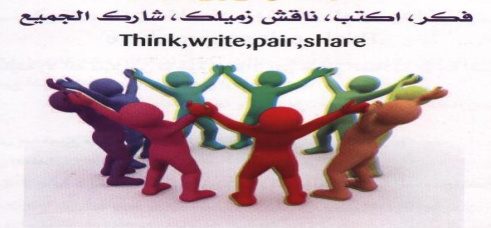 الزمن 
  دقائق7
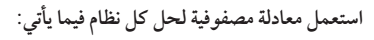 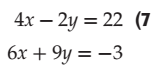 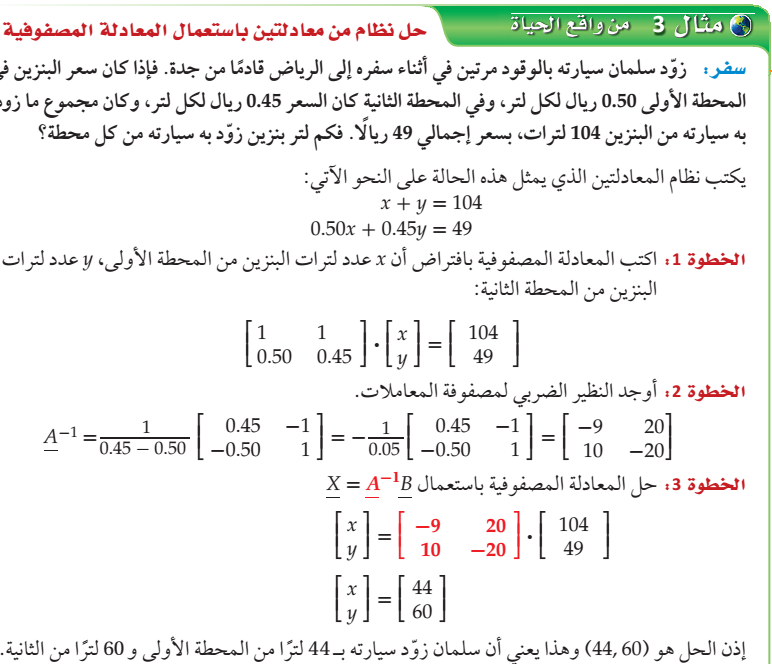 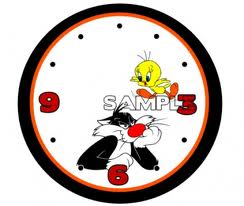 الزمن 
   7دقائق
فردي
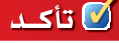 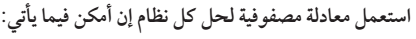 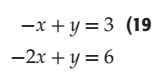 التقويم
فردي
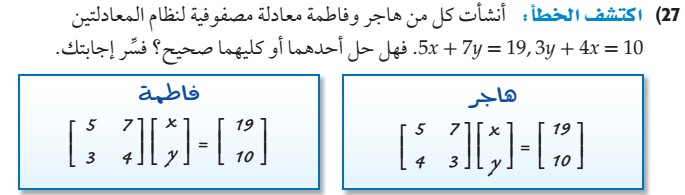